Photosynthesis, Transpiration, and Surface Energy Balance
Please read 
Denning (1993, unpublished)
Bonan Chapter on Photosynthesis
Photosynthesis
Levels of control 
Controls in individual leaves
Control by canopy processes 
Controlling factors
Direct controls: light, CO2
Indirect controls: water, nutrients
Carbon and Water
Plants eat CO2 for a living
They open their stomata to let CO2 in
Water gets out as an (unfortunate?) consequence
For every CO2 molecule fixed about 400 H2O molecules are lost
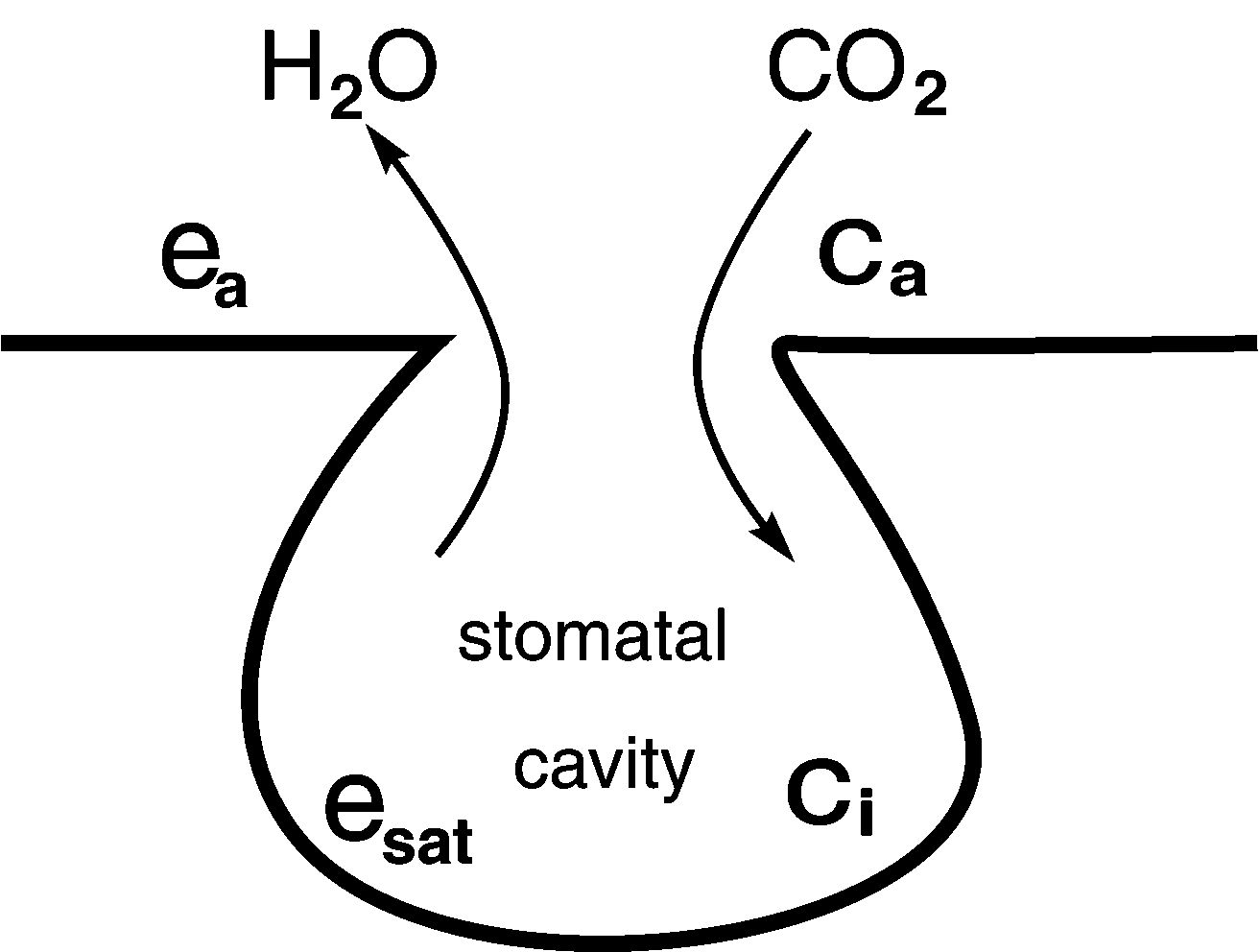 Leaf Anatomy
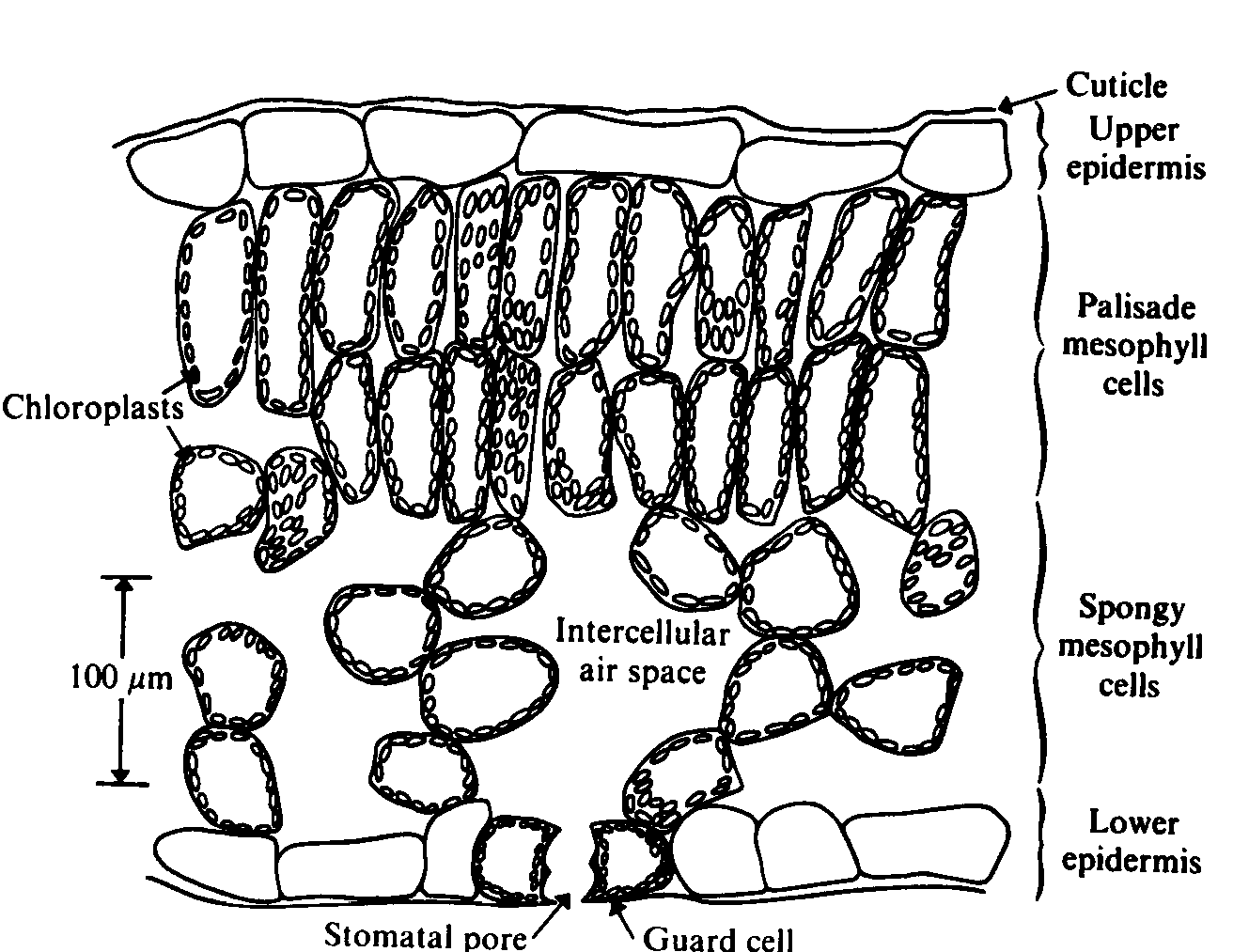 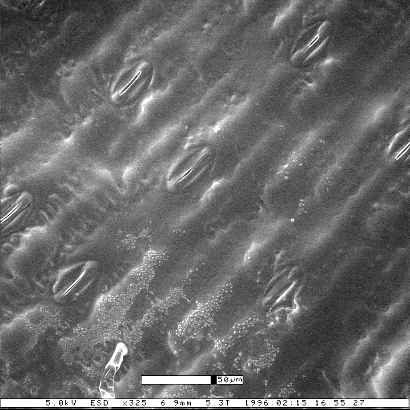 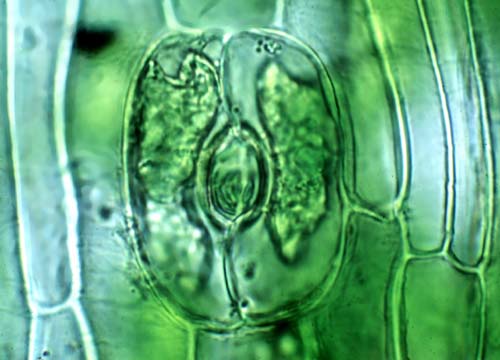 Stomate
(pl. stomata)
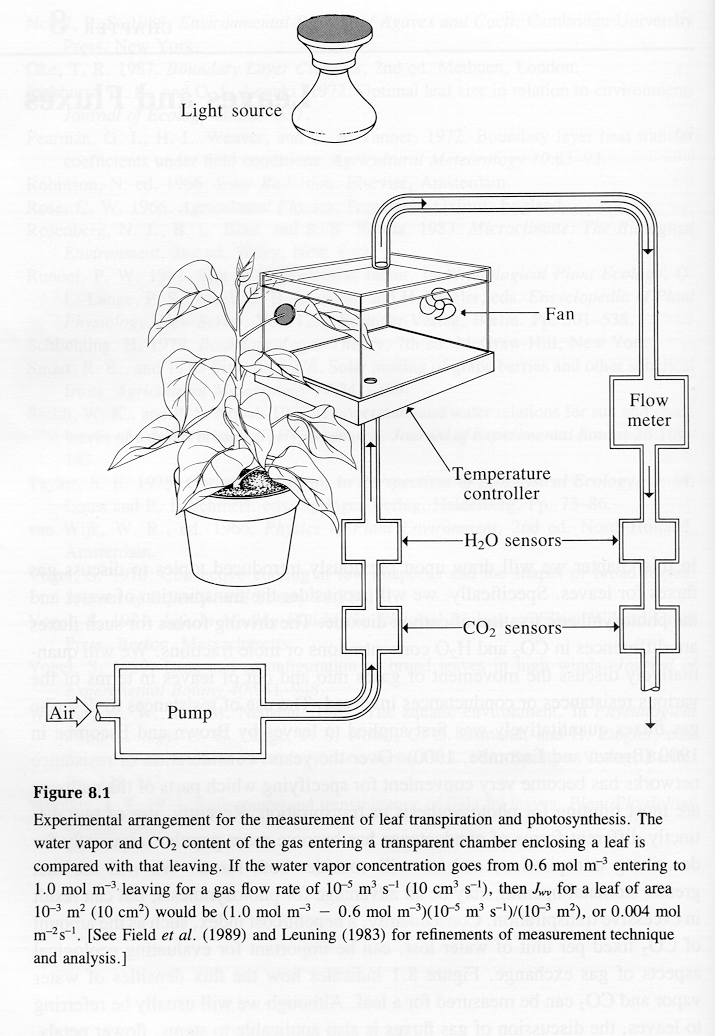 Measuring Transpiration and Photosynthesis
Control temperature, light level, humidity, and flow rates
Measure changes in water vapor and CO2 concentration per unit time and leaf area
Nobel, 1991
Two major sets of reactions
Light-harvesting reactions
Convert light into chemical energy (chlorophyll pigments inside the chloroplast)
Generate stored energy and “reductant”
Carbon fixation (“dark”) reactions
Uses chemical energy to convert CO2 into sugars for later use by plant (or heterotrophs!) 
Conversion of inorganic, oxidized carbon to organic, reduced carbon in an oxidizing environment requires energy and reductant
Primary fixation enzyme is called Rubisco
Amino Acids, Proteins, and Enzymes
All proteins are composed of amino acids, combined in long chains
All amino acids contain nitrogen, which is therefore a key nutrient
Some proteins act as catalysts for biochemical reactions (speed them up without being consumed)
Catalytic proteins are called enzymes
Structure of a generic amino acid







R can be any functional group bonded to central C atom
Chemical Kinetics
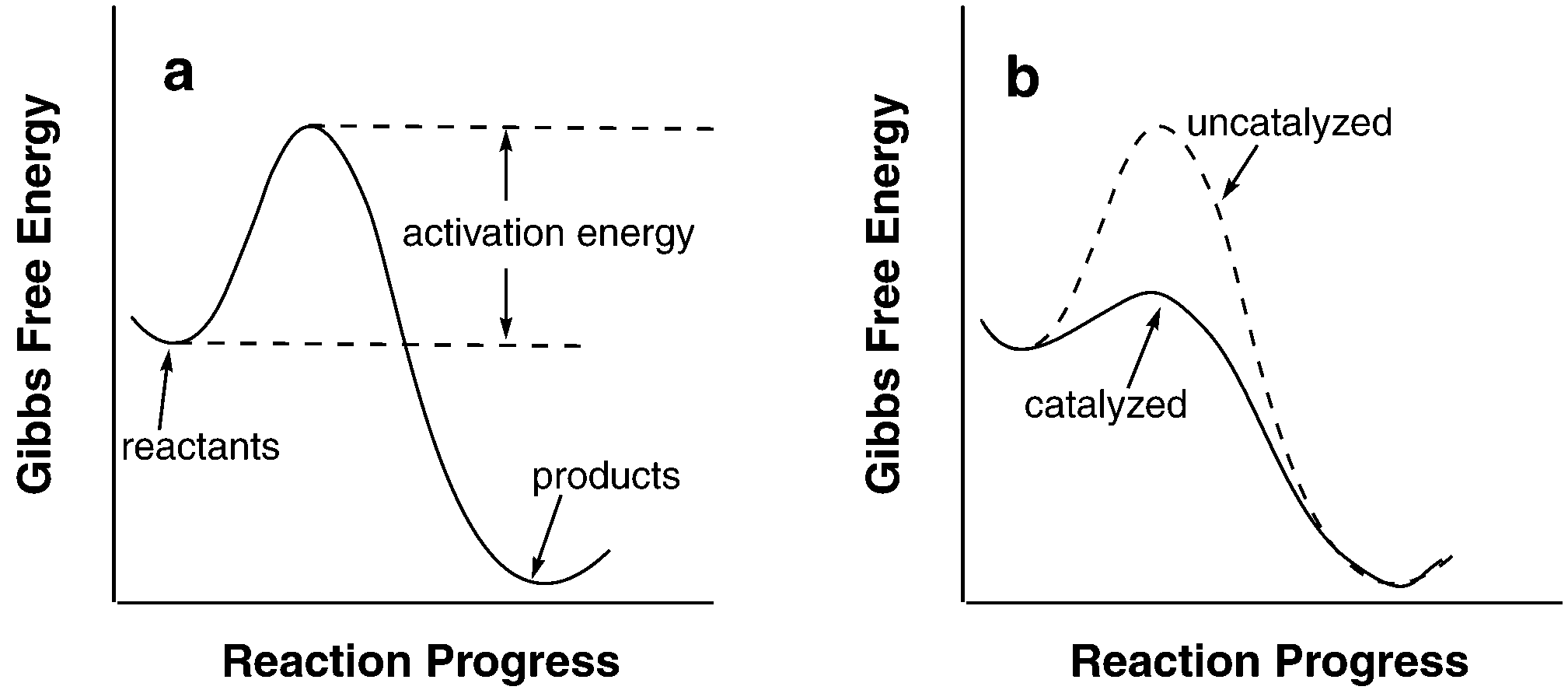 Chemical reaction proceeds towards lower free energy
Reaction rate depends on activation energy to form an intermediate complex before products can be created
Catalysts are chemicals which reduce the activation energy of a reaction, allowing it to run faster without consuming the catalyst
Enzyme Catalysis
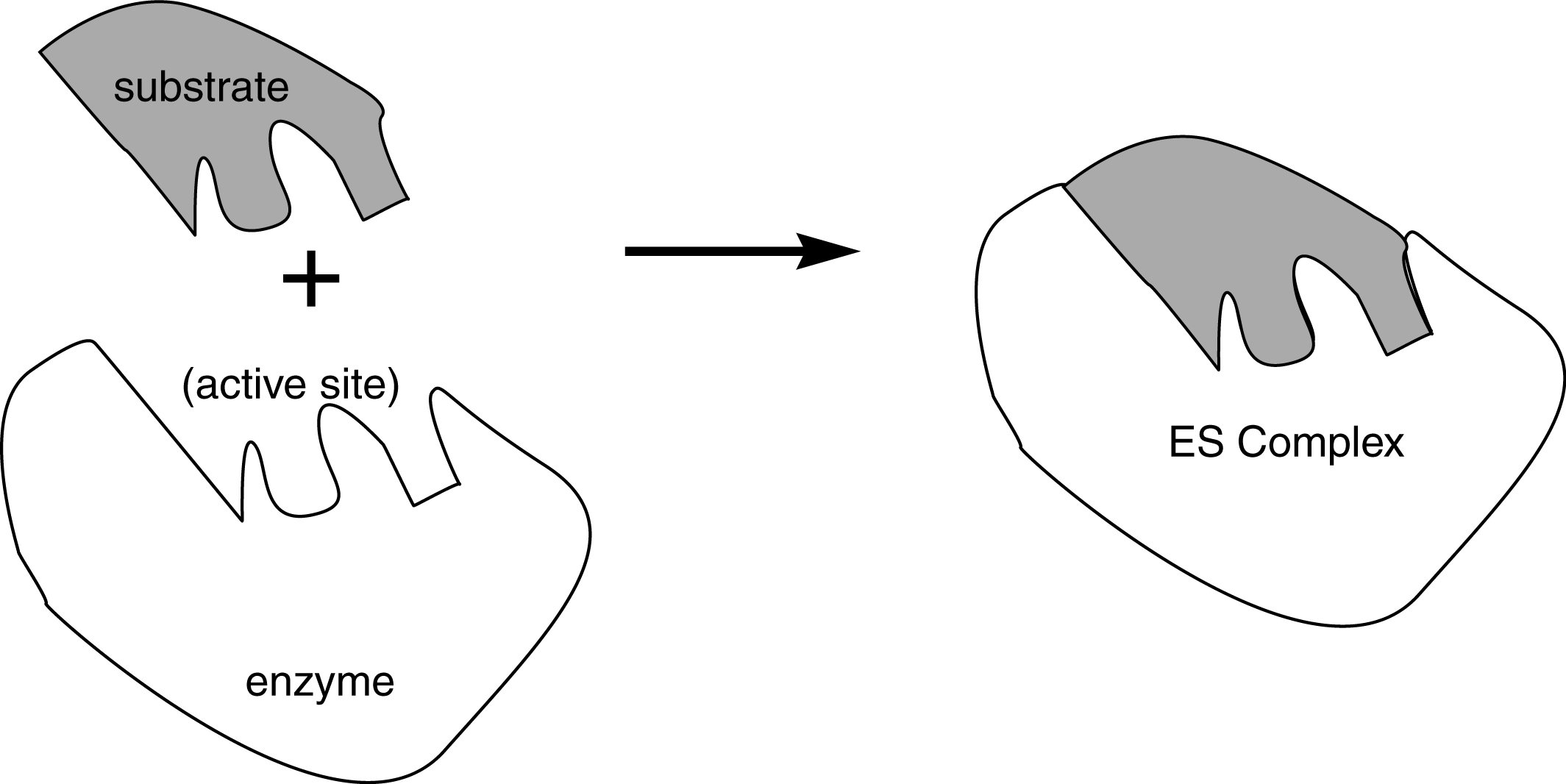 Enzymes have unique molecular structures that catalytic effects are specific to certain reagents
Enzyme bonds to substrate molecule to form an enzyme-substrate (ES) complex
ES complex then reacts with other reagent to form products, leaving enzyme free to bond with another substrate molecule
Consider catalyzed reaction:
Rate of product formation depends only on [ES]
Michaelis-Menten Kinetics
Amount of ES complex depends on
production
dissociation
“Michaelis constant”
At steady state,
Solve for ES:
Michaelis-Menten Kinetics (cont’d)
Steady-state amount of ES
Define total amount of enzyme ET = E + ES, then
Finally, rate of production of product is given by
Michaelis-Menten Kinetics (cont’d)
As substrate concentration increases, reaction speeds up
When [S] >> Km active sites are saturated, and V approaches Vmax
Recall Vmax is proportional to ET, the total amount of enzyme present
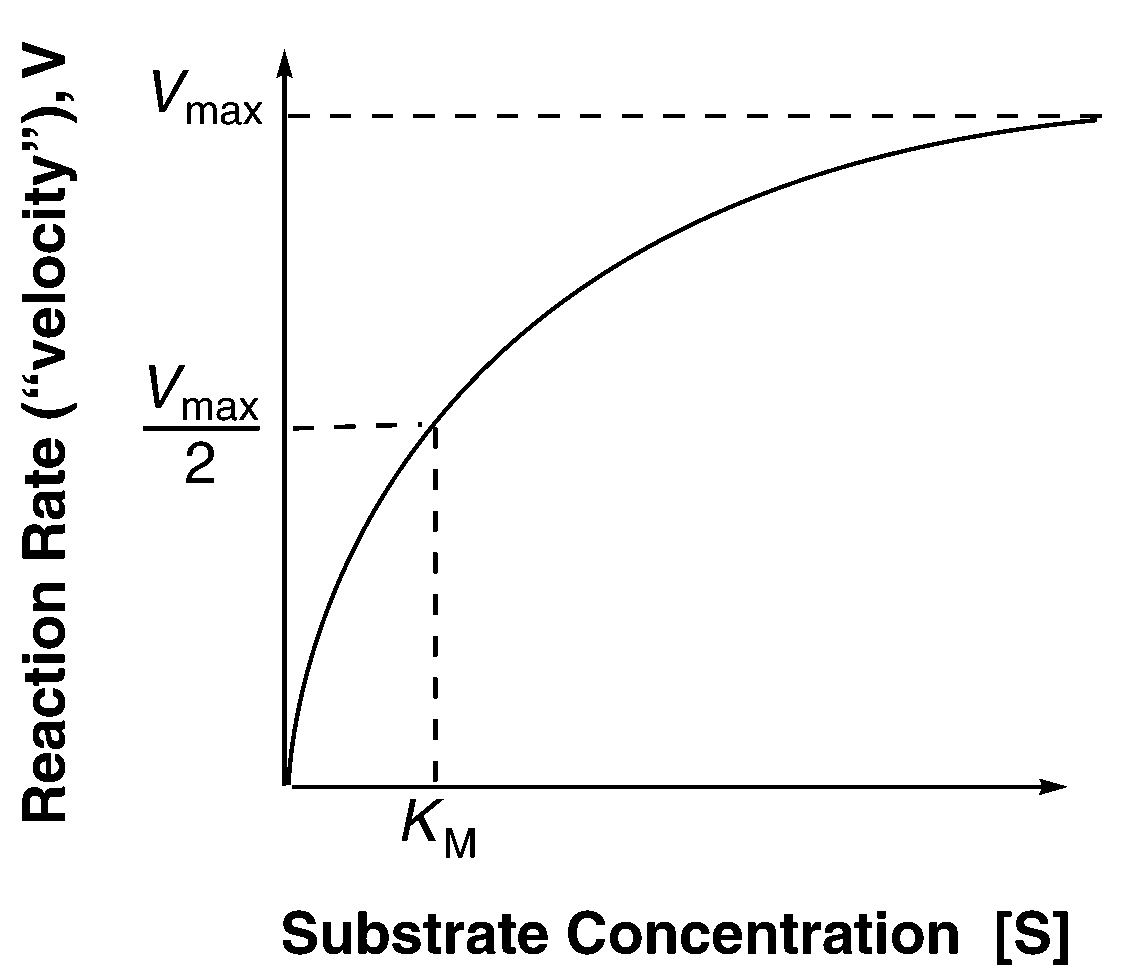 Energy and ATP
Many biological reactions consume energy … “driven uphill” away from chemical equilibrium!
This requires energy storage and later recovery
ATP is the “currency” of energy in the biosphere
Allows energy to be stored, transported, and recovered
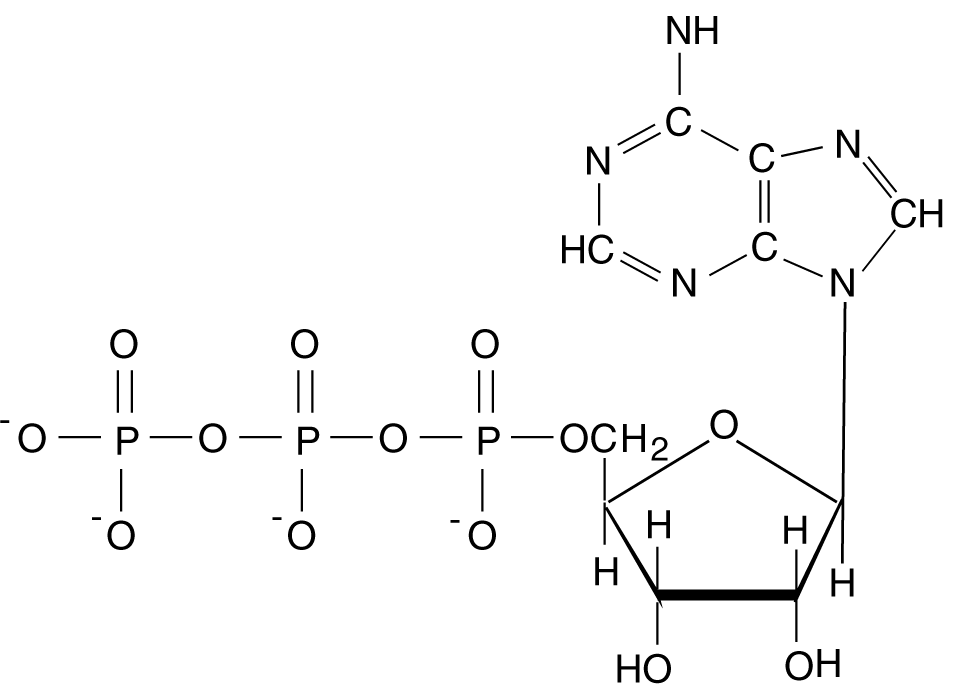 ATP
Coupling ATP hydrolysis to another increases the equilibrium constant by 108
Oxidation and Reduction
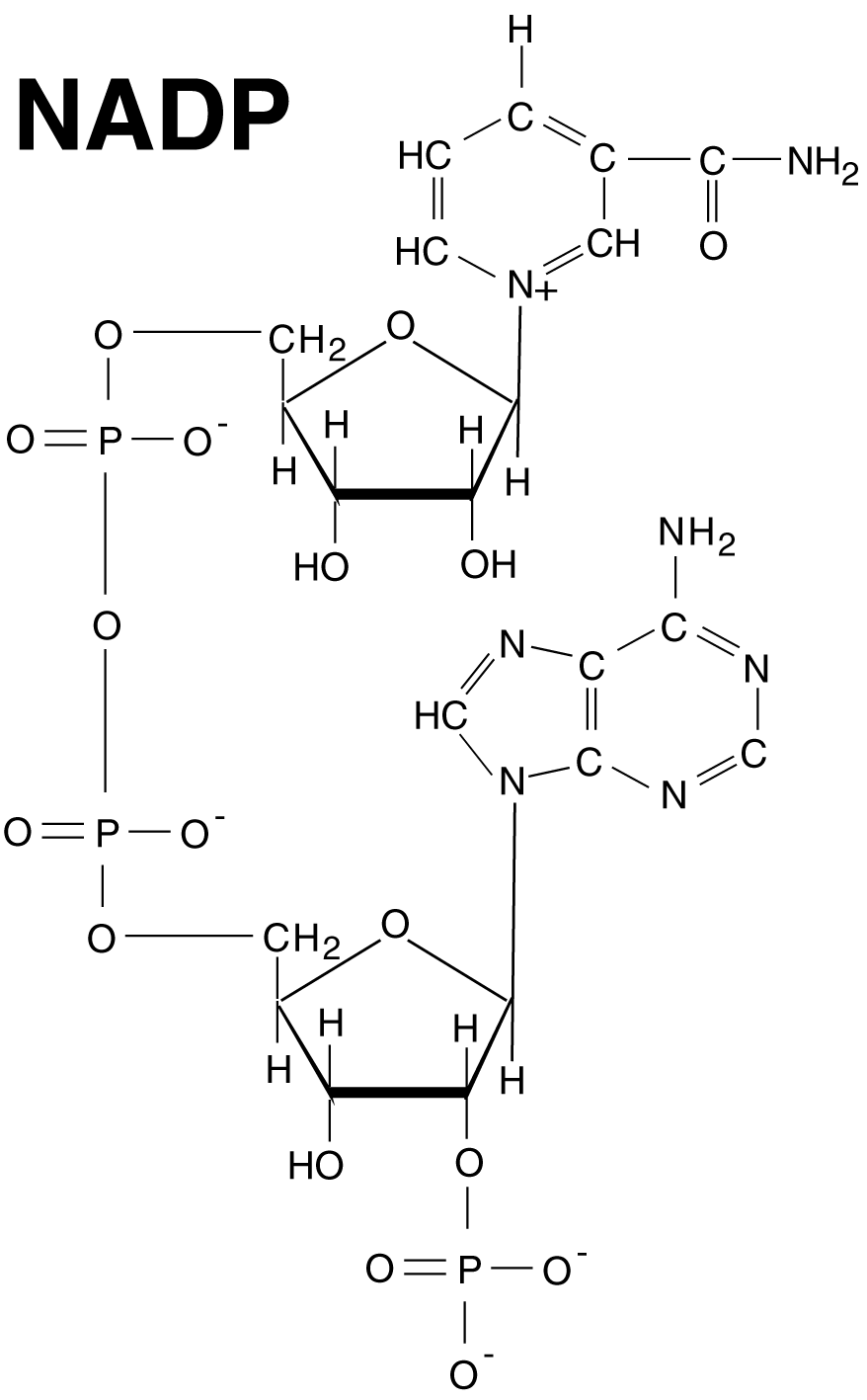 Oxidation involves a “donor” species which loses an electron, becoming positively charged or “oxidized”
Organic molecules are reduced … that is, they are electron donors
Electrical batteries use pairs of redox reactions
Photosynthesis uses NADPH2 and NADP to provide reducing power required for formation of reduced carbon compounds from oxidized CO2 in an oxidizing environment
Farquhar Photosynthesis Model
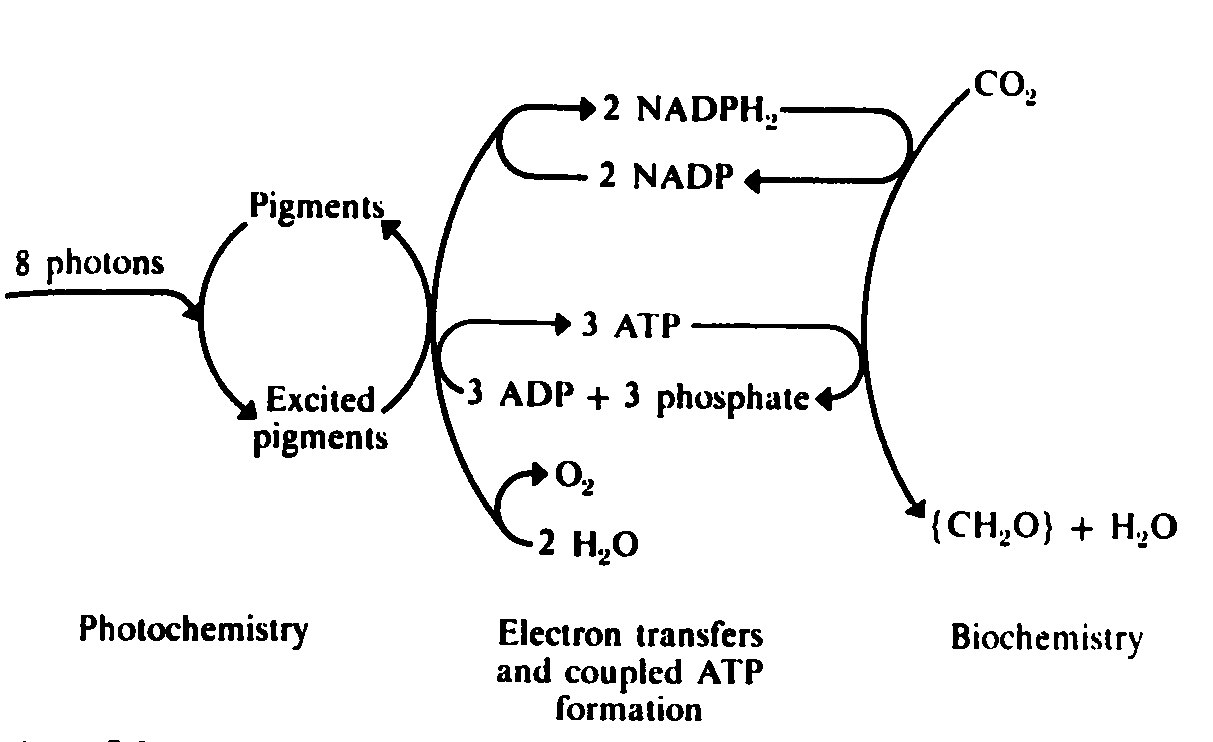 Anatomy and Physiology
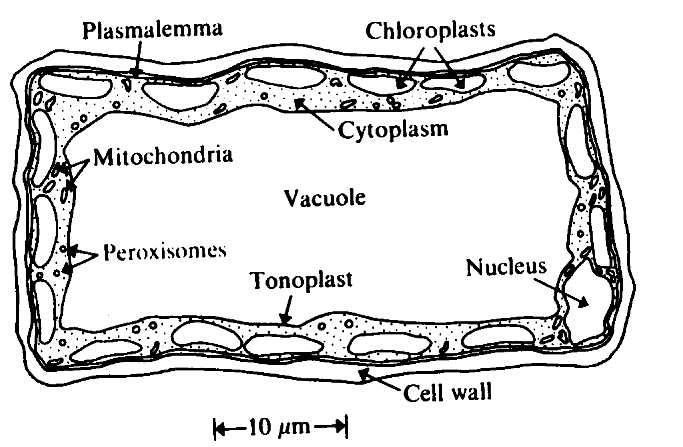 Plant cells are mostly water-filled space
Outer margins contain chloroplasts
Chloroplasts contain chlorophyll, which is where the action is!
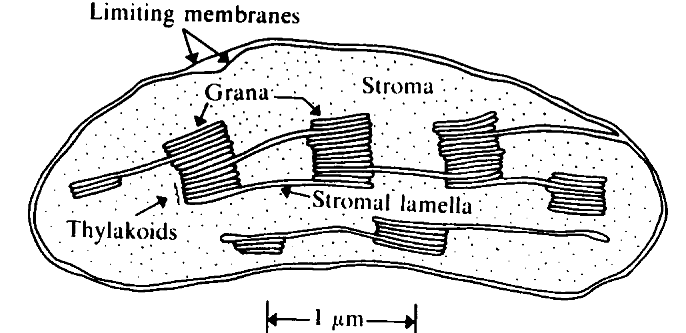 Chlorophyll Structure
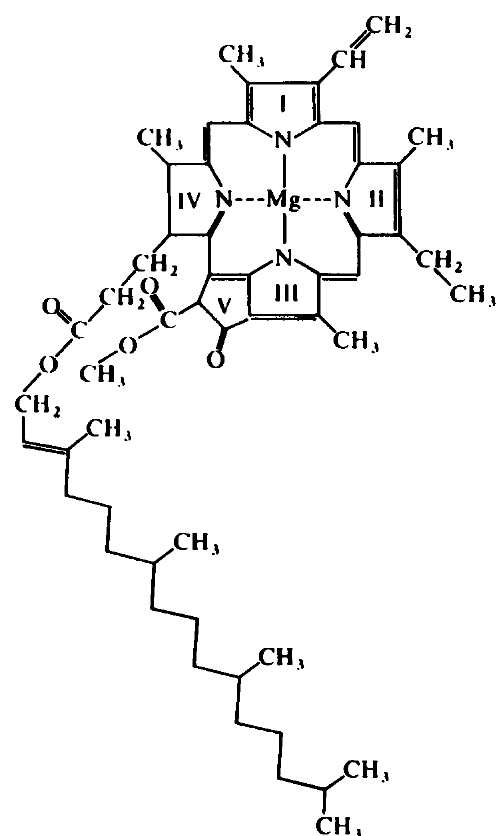 Chlorophyll is a pigment
“Head” and “tail” structure very closely related to hemoglobin
Lots of N in head
Head acts like an “antenna” to capture photons!
Excited bonds in head transfer energy to adjacent molecules
Photochemical Reaction Center
Absorbed energy is passed among pigment molecules until it reaches a special molecule called “trap chlorophyll”
Slightly lower energy level, energy can’t get out
Redox reactions reset trap, pass energy on as chemical potential
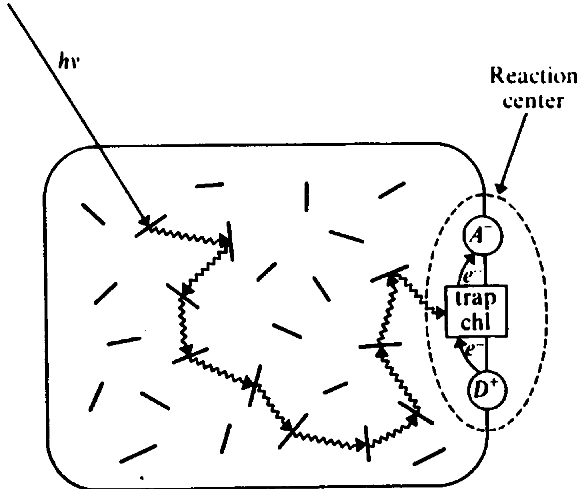 Photochemical Reactions
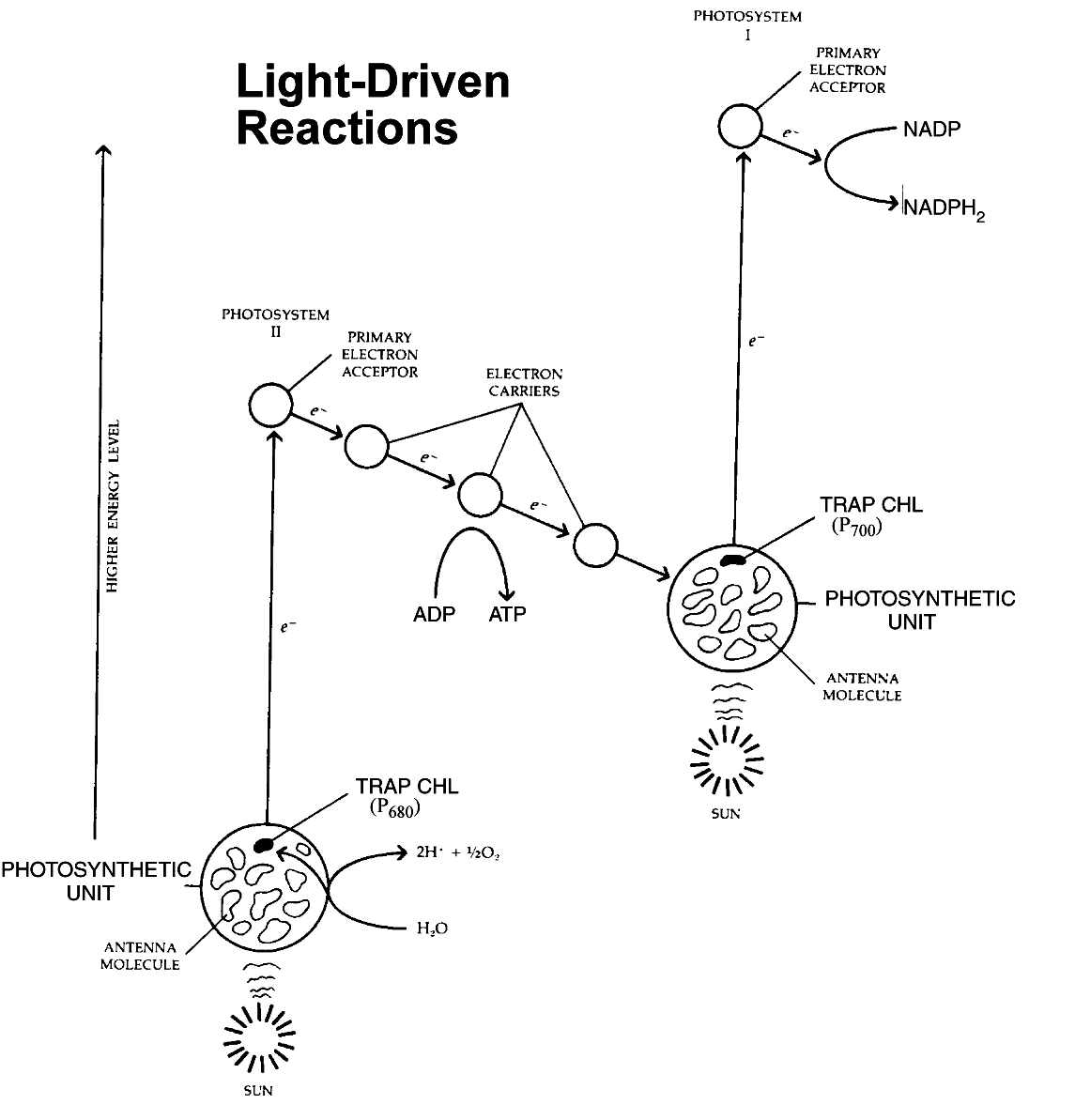 Two primary “photosystems” use specific wavelengths (red)
PS I drives formation of NADPH2
PS II splits water
Redox half-cell used to drive ATP formation
Carbon Fixation
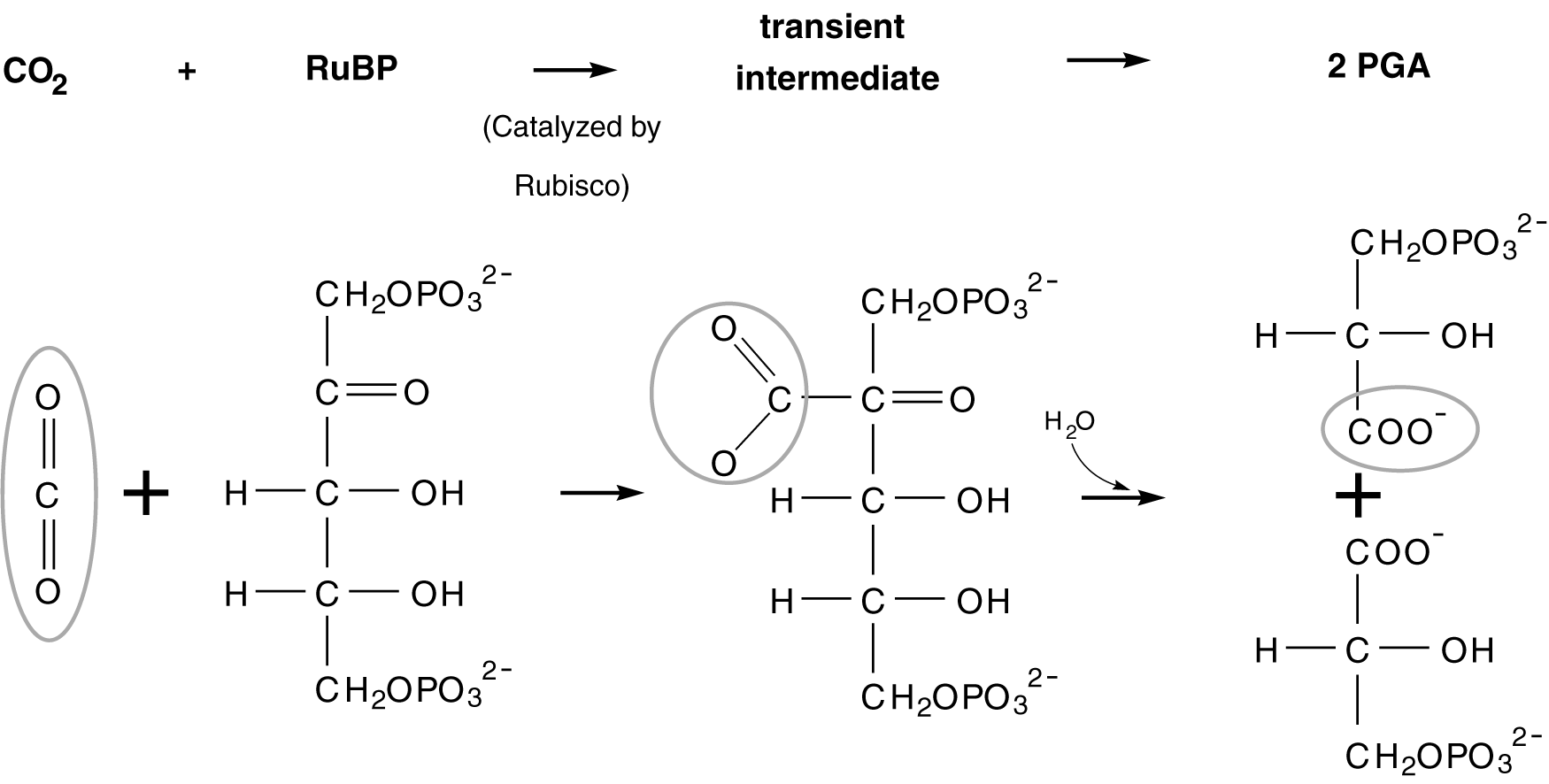 3-carbon compond PGA is formed from ribulose bis-phosphate
Reaction catalyzed by RuBP Carboxylase
Also goes “backward” to O2 (oxygenase)
ribulose bis-phosphate carboxylase oxygenase “RUBISCO”
Dark Reactions
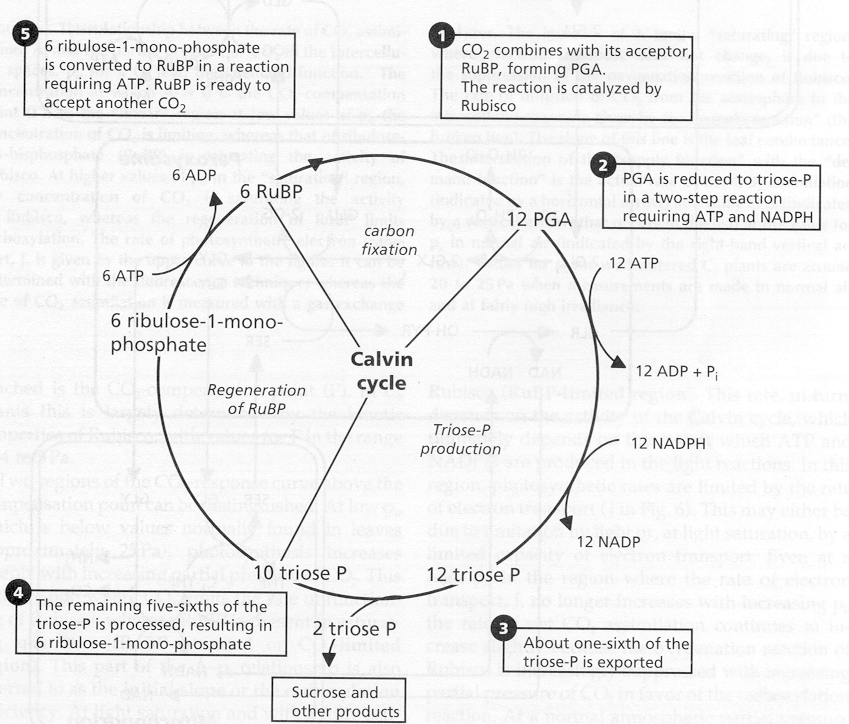 The “Calvin Cycle”
Consumes ATP and NADPH2
Fixes CO2 into organic intermediates
Produces simple sugars
Regenerates reagents
Photorespiration
Rubisco molecule can work both ways (“carboxylase-oxygenase”)
Catalyses formation of {CH2O}n from CO2 (assimilation)
Catalyses destruction of {CH2O}n to form CO2(photorespiration)
Unlike “dark” respiration, photorespiration provides no benefit at all to the plant … just a wasteful loss of energy
Relative rates of carboxylation vs. oxygenation determined by competition between CO2 and O2 molecules for active sites on Rubisco enzyme
Higher temperatures, increased O2, and decreased CO2 all favor photorespiration over assimilation
Rubisco can gain or lose carbon
Carboxylase
Reacts with CO2 to produce sugars
Leads to carbon gain
Oxygenase
Reacts with O2 to convert sugars to CO2
Respires 20-40% of fixed carbon
Process known as photorespiration
Photoprotection mechanism
Summary of Photosynthetic Processes
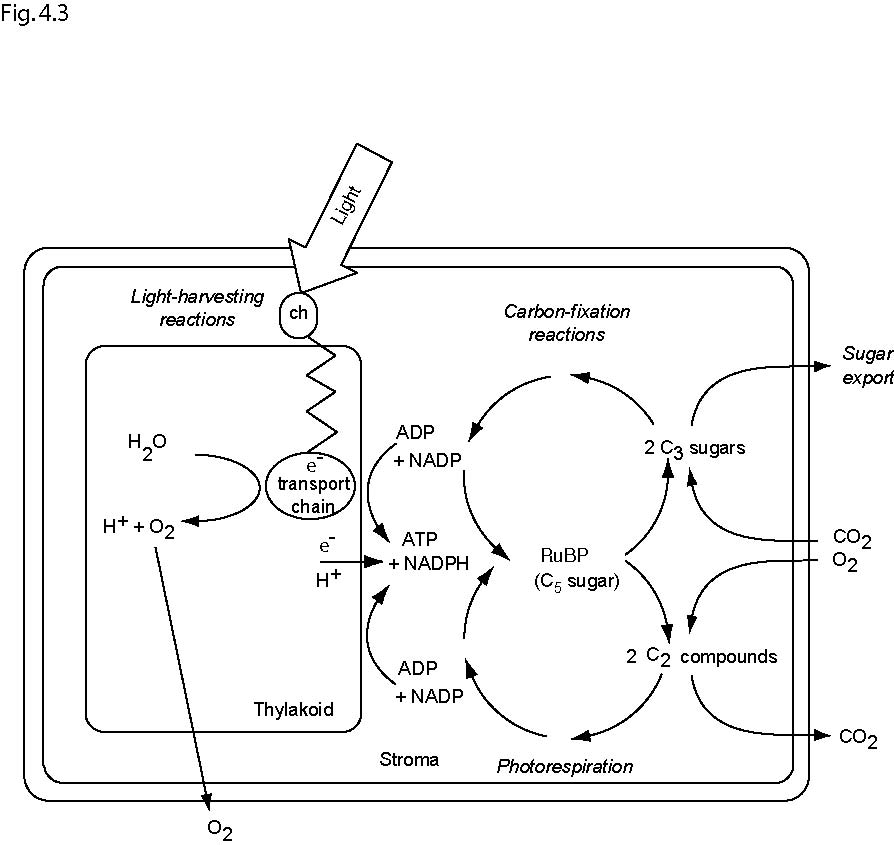 LightReactions
Dark Reactions
Light Response of Photosynthesis
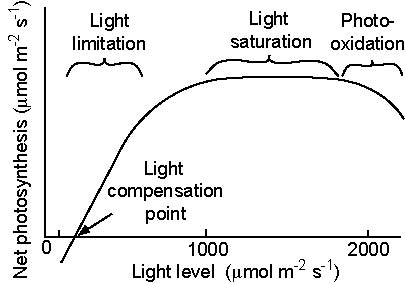 Photosynthetic Assimilation(Farquhar-Berry-Collatz model)
Three limits:
Rubisco/CO2
Light
“Sink” or starch
Rubisco/CO2 limited rate calculated by Michaelis-Menten catalysis
Light limited rate: available PAR and stoichiometry of NADPH2 and ATP consumption
Sink limitation: related to Vm
Dark respiration related to protein maintenance (Vm)
Leaf Physiology in SiB2
Heat, water, and carbon fluxes are coupled by physiology
Scaling to canopy and landscape fluxes based on resource allocation
Canopy Integration
Farquhar photosynthesis model and Ball-Berry stomatal conductance calculation are derived for leaf-level fluxes 
How to integrate to entire canopy?
Could multiply fluxes (mol m-2 s-1) at leaf level by total leaf-area index 
That would assume all leaves have same properties and physical environment
What about shading inside canopy?
How does a plant respond to shading over time?
Canopy Attenuation of Radiation
Radiation is absorbed and also scattered by individual leaves and stems
Drops off steeply through canopy depth
Penetration is deeper for diffuse than direct solar
Within-Canopy Radiative Transfer
Attenuation is greater for visible (photosynthetically active radiation, PAR) than for near IR
Attenuation is nearly log-linear with cumulative leaf-area index
Canopy Integration(Sellers et al, 1992)
L = “cumulative LAI”(vertical coordinate)
How to efficiently integrate leaf-level equations across all leaf angles and light levels?
Assume light levels drop off inside canopy according to Beer’s Law
Maximum photosynthesis rate (Vmax) depends on Rubisco, an enzyme used to catalyze C fixation
Rubisco is mostly nitrogen (most abundant protein on Earth) 
Assume plant allocates scarce N where it will yield the most C gain (following time-mean light!)
G() = projected LAInormal to beam
Canopy scaling factor P ~ FPAR … get by remote sensing
Economics of Carbon and Nitrogen
Plants are not dumb
Most plants are N-limited … more N makes them grow new tissue (leaves)
Given scarce N, they invest it where it will return the highest yield in C gained
Top (“sun”) leaves are N-rich, green and juicy and healthy
C3 and C4 Photosynthesis
Most plants produce sugars by the pathway outlined above, in which the first organic compounds have three carbon atoms (C3)
Some tropical and subtropical plants have evolved a separate mechanism in which the first products have four carbon atoms (C4)
C4 photosynthesis is a mechanism to overcome photorespiration (high O2/CO2 ratio, high T)
Involves active transport of dissolved CO2 to specialized “bundle-sheath” cells to overwhelm O2 at Rubisco active sites
Uses energy to do this … only “pays off” when photorespiration is a big problem
Evolved only ~ 10 My BP, when CO2 levels dropped
C3 and C4 Physiology & Biochemistry
distributed
chloroplasts
bundlesheath
Berry
C4
C3
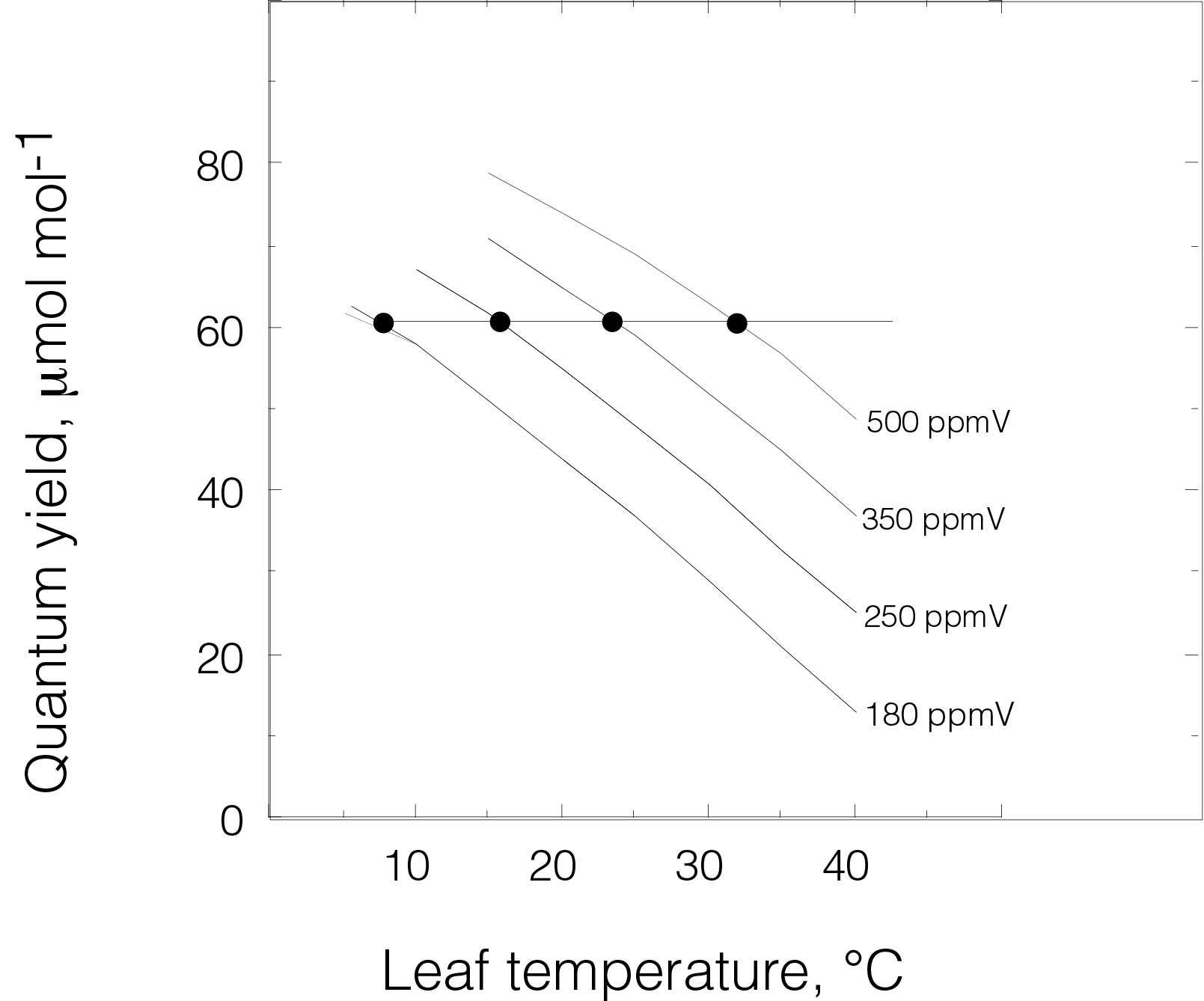 The light-use efficiencies of C3/C4
plants are intrinsically different
photorespiration is
temperature sensitive
a temperature - dependent
tradeoff is created
J. Ehleringer
The quantum yield model of C4 distribution
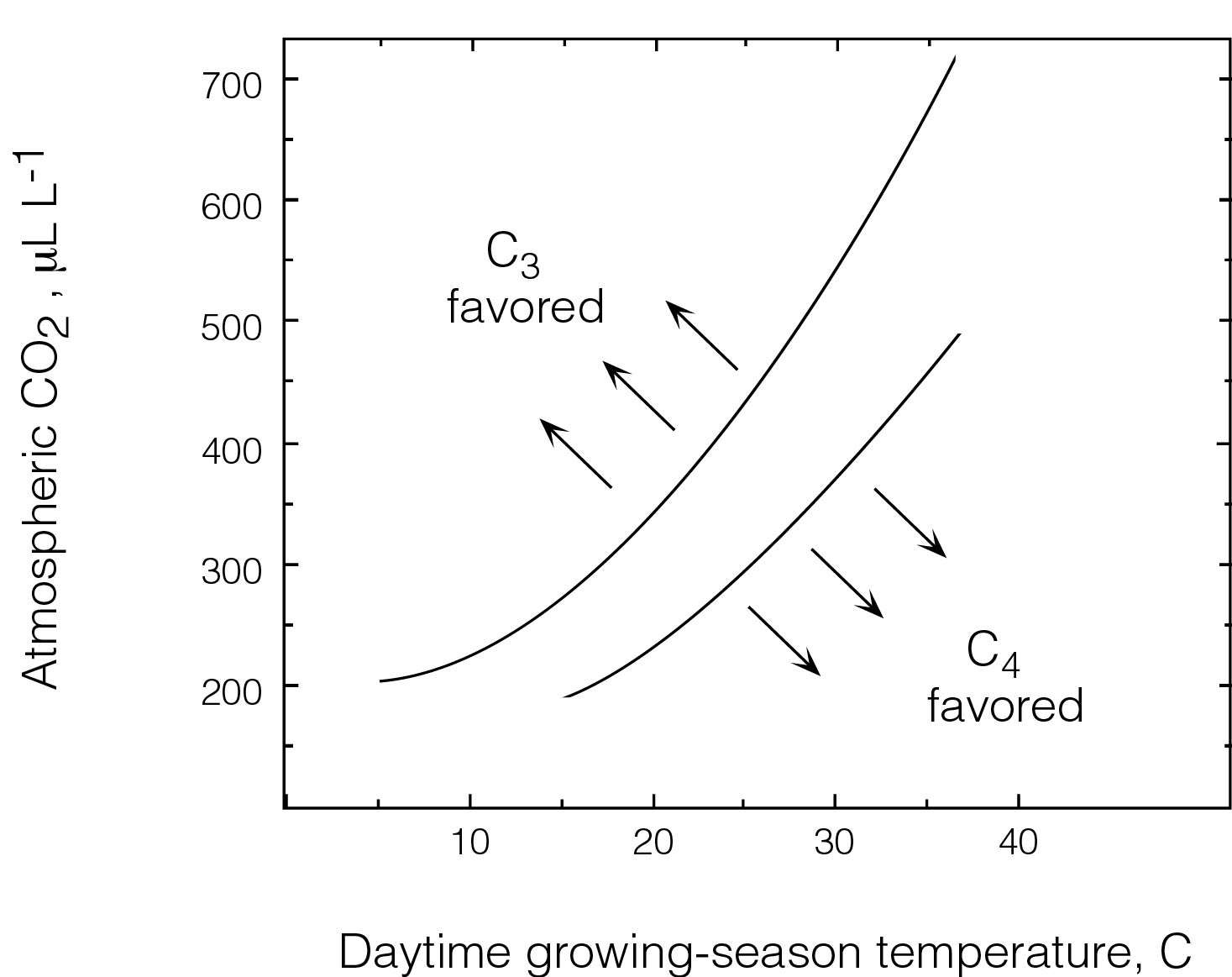 J. Ehleringer
J. Ehleringer J. Ehleringer
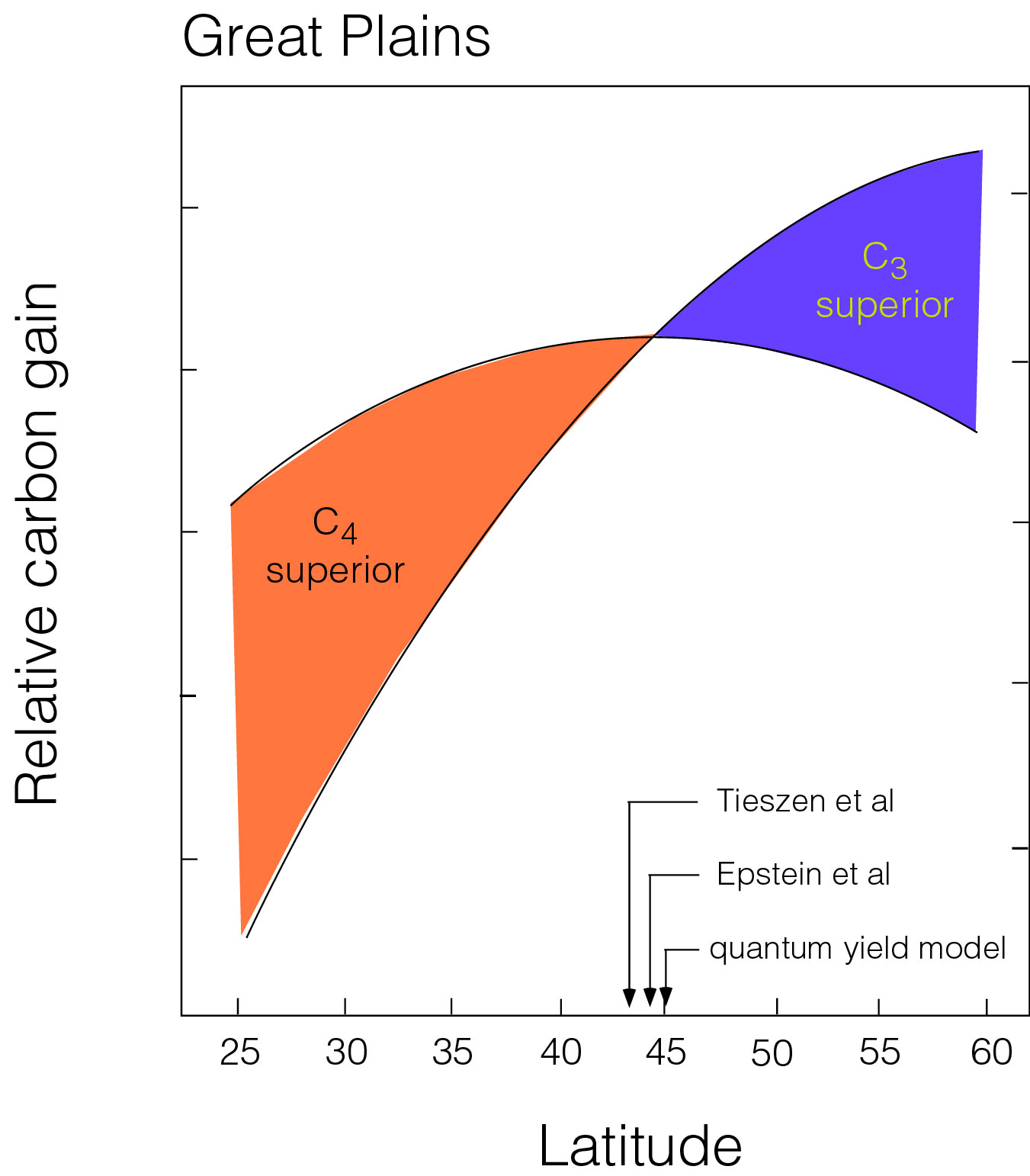